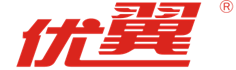 第十一章    功和机械能
第一节
功
优翼理综学科号
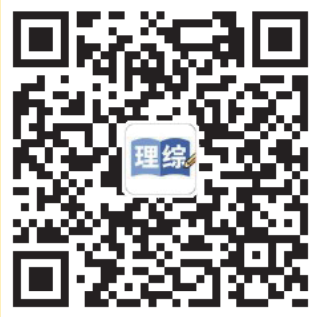 观察与思考
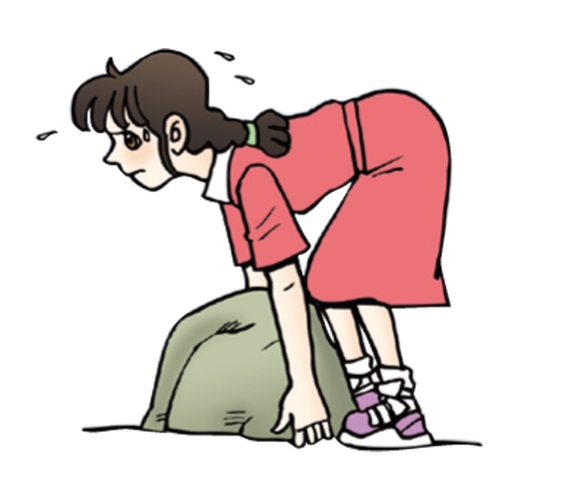 小女孩搬石头，累得满头大汗，小女孩做“功”了吗？
学习目标
01
掌握力学中的功的含义，理解做功的两个必要因素；（重点）
掌握功的计算公式和单位，会用公式进行计算。（重点）
02
F阻
F支
F支
F阻
F
Ｆ
G
G
力学中的功
用力拉在水平桌面上的小车，小车前进，则小车受到几个力的作用？
F 对小车做了功
哪个力的作用对小车有了“成效”？有了“贡献”呢？
s
F
叉车举高货物
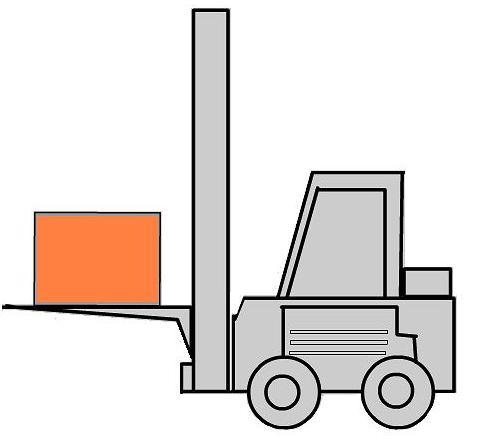 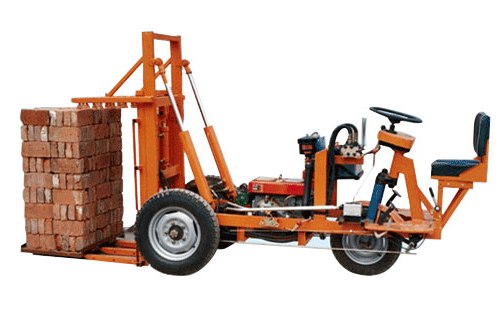 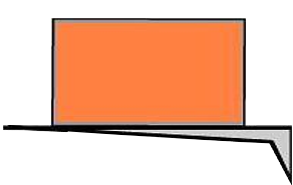 物理学中的功主要是吸收了“贡献”的意思。如果某个力对物体的移动做出了贡献，取得了成效，就说这个力对物体做了功。
F
F
s
F
s
这两幅图中，有什么共同点呢?
1.物体受到了力的作用；
2.物体在力的方向上移动了一段距离。
F
F
s
功的定义
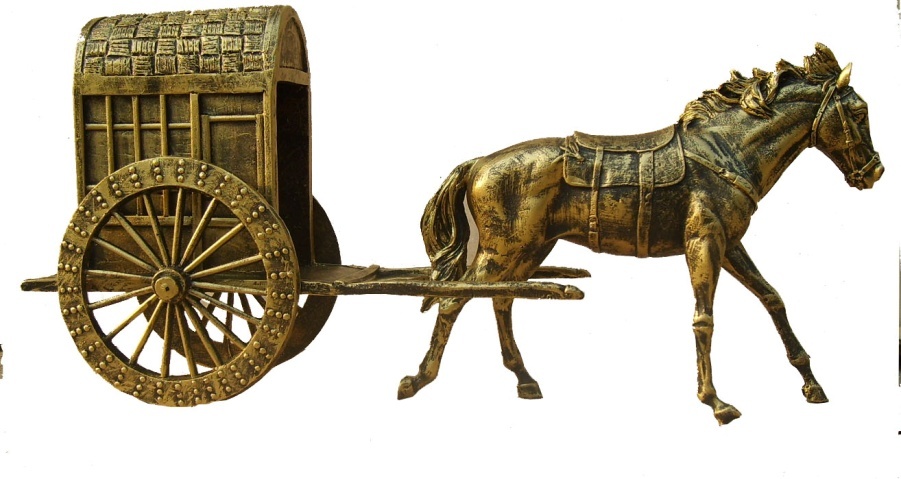 马拉车
拉力对车做了功
如果一个力作用在物体上，物体在这个力的方向上移动了一段距离，这个力对物体做了功。
F
s
F
起重机吊起货物
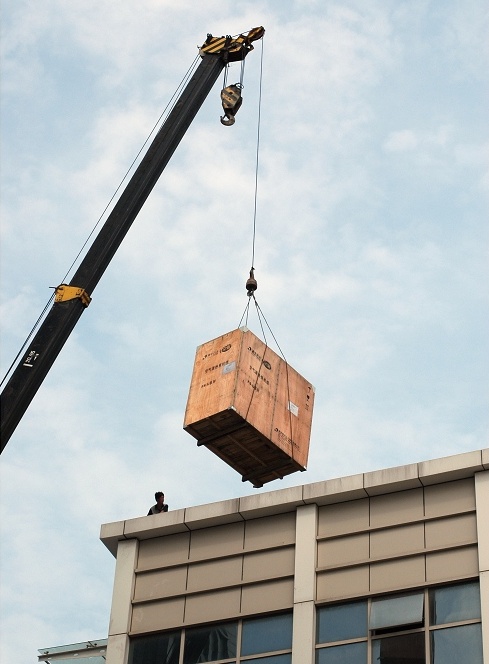 拉力对货物做了功
F
F
F
必要因素
s
s
F
做功的两个必要因素
现在你知道用什么标准来判断是否做功吗？
F
（作用在物体上的力）
s
（物体在力的方向上移动的距离）
注意：二者缺一不可。
例
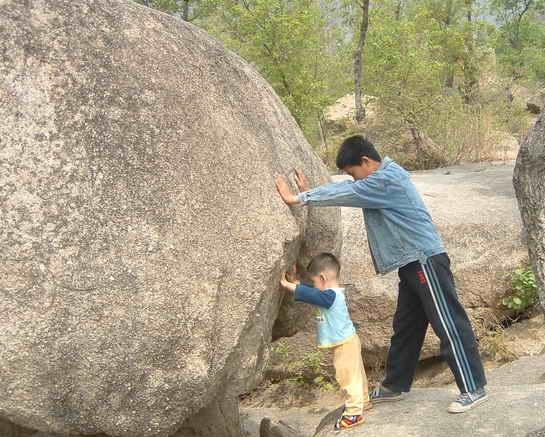 人用力推石头而没推动
F≠0
分析
有力无距离（劳而无功）
s＝0
练一练
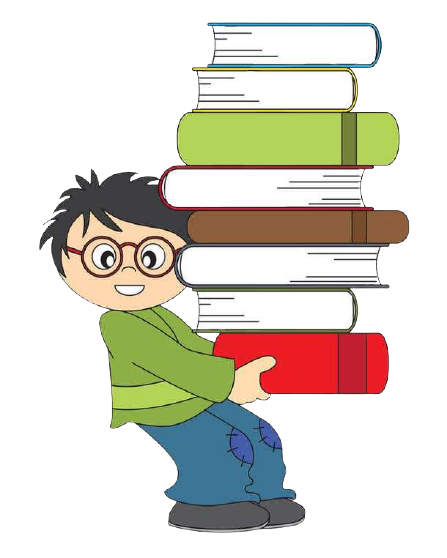 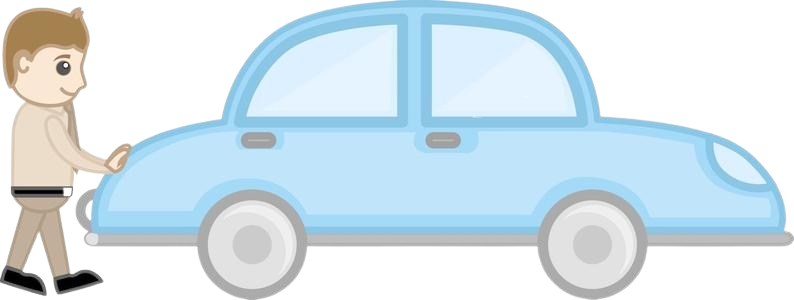 当你抱着一摞书不动时，你累吗？你对书做功了吗？为什么？
用力推汽车，汽车没有动，人累吗？人对汽车做功了吗？
例
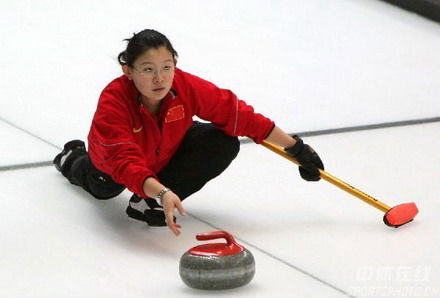 冰壶在平滑的冰面上滑行
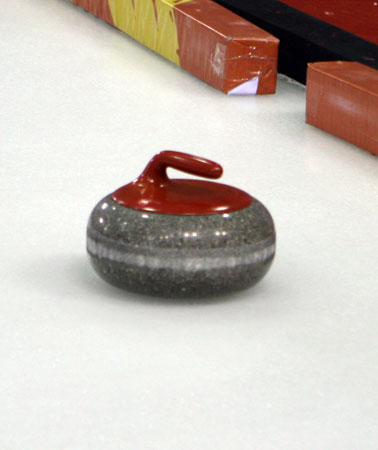 分析
F = 0
无力有距离（不劳无功）
s ≠ 0
练一练
用脚踢出足球，球在地面上滚动，滚动过程中，人对球做功了吗？
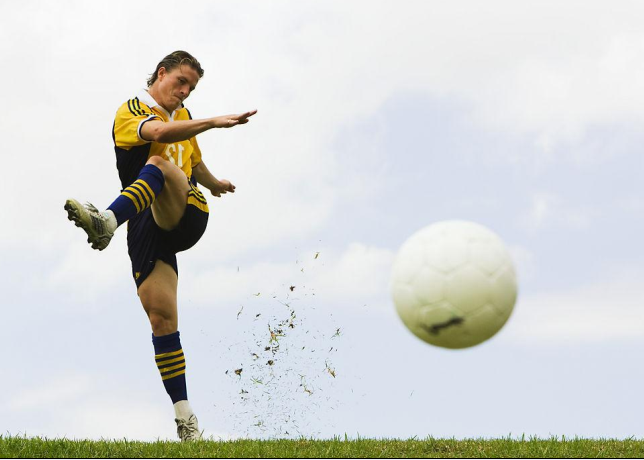 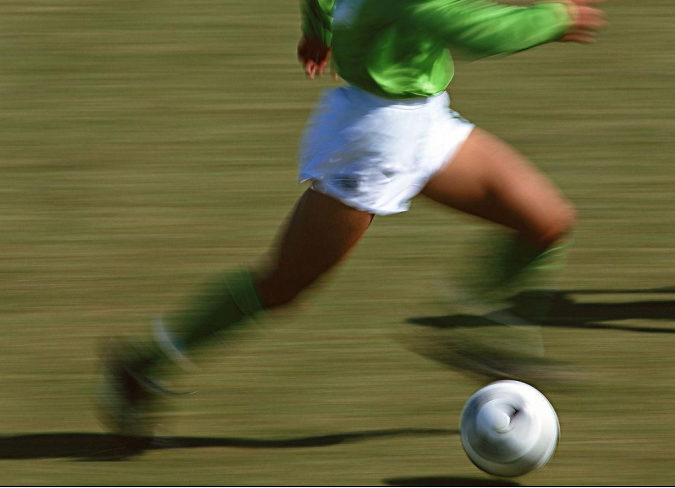 例
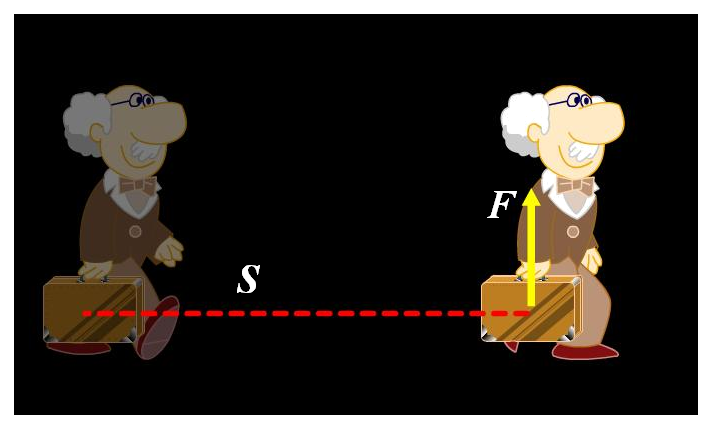 提箱子在水平路上走
F≠ 0
分析
有力有距离，但力和距离垂直
（垂直无功）
s≠ 0
力的方向与运动方向垂直
s
s
这两种情况，做功了吗？
练一练
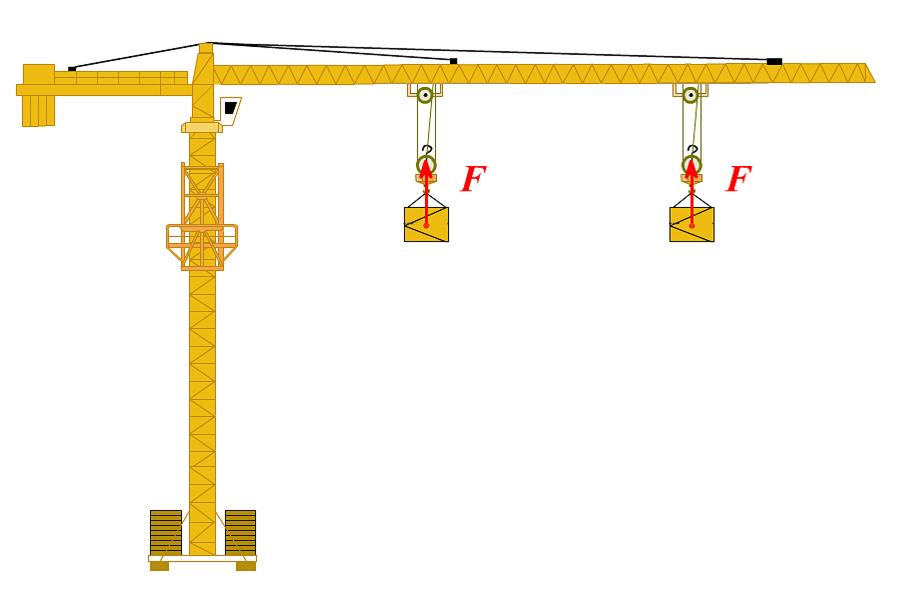 不做功
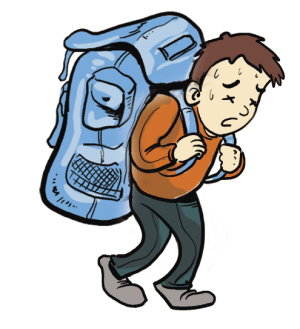 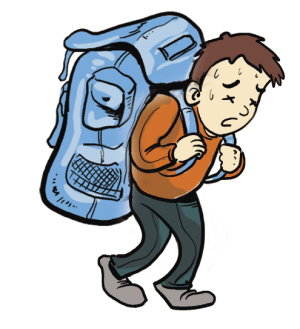 不做功
小结
不做功的三种典型情况：
有力无距离（劳而无功）
无力有距离（不劳无功）
有力有距离，但力和距离垂直（垂直无功）
W
W
F＝
s＝
s
F
功的计算
功等于力和物体在力的方向上通过的距离的乘积。
公  式 :
功＝力×距离
W = Fs
注意：当力和物体在力的方向上通过的距离相反时，我们说物体克服这个力做功。
功的单位和物理意义
单位：焦耳
W=Fs
焦耳（J）
牛（N）
米（m）
即：1 J＝1 N · m
物理意义：
1 N的力使物体在力的方向上，通过1 m的距离时所做的功为1 J。
50 N
100 N
10 m
例
在平地上，用50 N的水平推力推动重100 N的箱子，前进了10 m，推箱子的小朋友做了多少功？如果把这个箱子匀速举高1.5 m，他做了多少功？
解：W1＝ Fs ＝50 N×10 m＝500 J
W2＝ F's'＝Gh=100N×1.5m＝150 J
50 N
100 N
10 m
例
在平地上，用50 N的水平推力推动重100 N的箱子，前进了10 m，推箱子的小朋友做了多少功？如果把这个箱子匀速举高1.5 m，他做了多少功？
水平向前推时，箱子的重力做了多少功？
×
重力没有做功
W3=Gs=100 N×10 m=1000 J
练一练
起重机将2×104 kg的货物从地上匀速吊起3 m高后，又在水平方向上移动5 m，求起重机做了多少功？
解：
起重机的拉力等于货物的重力，在水平方向移动，拉力不做功，
所以，起重机做的功为： 
　W＝Fs＝Gh＝mgh
　　＝2×104 kg×10 N/kg×3 m＝6×105 J
课堂小结
作用在物体上的力
做功的两个必要因素
物体在这个力的方向上移动的距离
有力无距离
功
不做功的三种情况
有距离无力
力与距离垂直
功的计算
W=Fs
随堂训练
1．下列说法中正确的是（       ）
A．用手从地面竖直提起水桶，手竖直向上的拉力对水桶做了功
B．提着水桶在路面上水平向前移动一段路程，手竖直向上的拉力对水桶做了功
C．抛出手的铅球在空中向前运动的过程中，推力对铅球做了功
D．用力推一辆汽车，汽车静止不动，推力在这个过程中对汽车做了功
A
√
×
力的方向与运动方向垂直
×
×
由于惯性在空中飞行，推力已消失
s = 0
2.　某足球运动员在水平方向用25 N的力，将10 N的球沿水平地面踢出，踢出后球在地面上滚了30 m才停下来。在球滚动过程中，脚对球所做的功为（      ）
A．750 J                          B．300 J    
C．450 J                          D．0
D
3.用弹簧测力计沿水平方向两次拉着同一物体在同一水平面上运动，两次运动的 s - t 图象如图所示。其对应的弹簧测力计示数分别为F1、F2，相同时间内所做的功分别为W1、W2，则它们的关系正确的是（       ）
A. F1＞F2，W1＞W2
B. F1＝F2，W1＞W2
C. F1＝F2，W1＜W2
D. F1＜F2，W1＜W2
两次均在做匀速直线运动
B
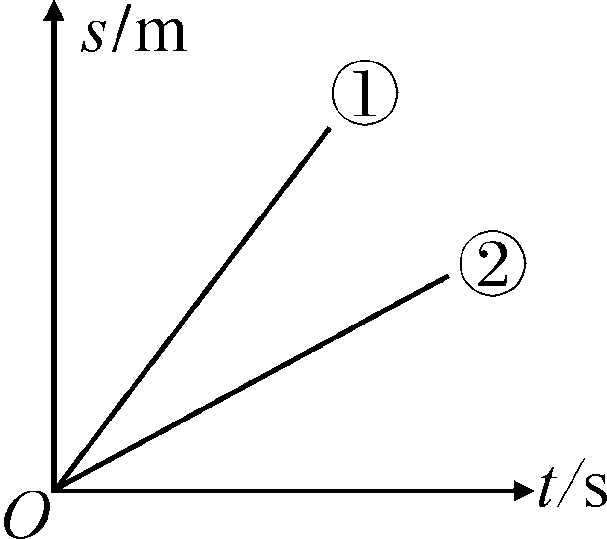 s1 > s2
F拉与 f摩是一对平衡力
W1>W2
F1 = F2
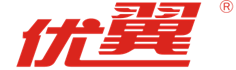 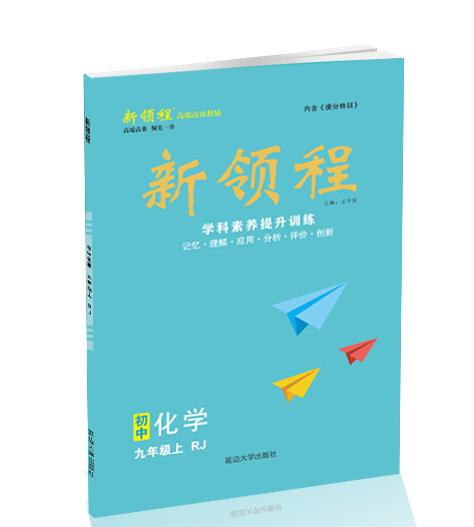 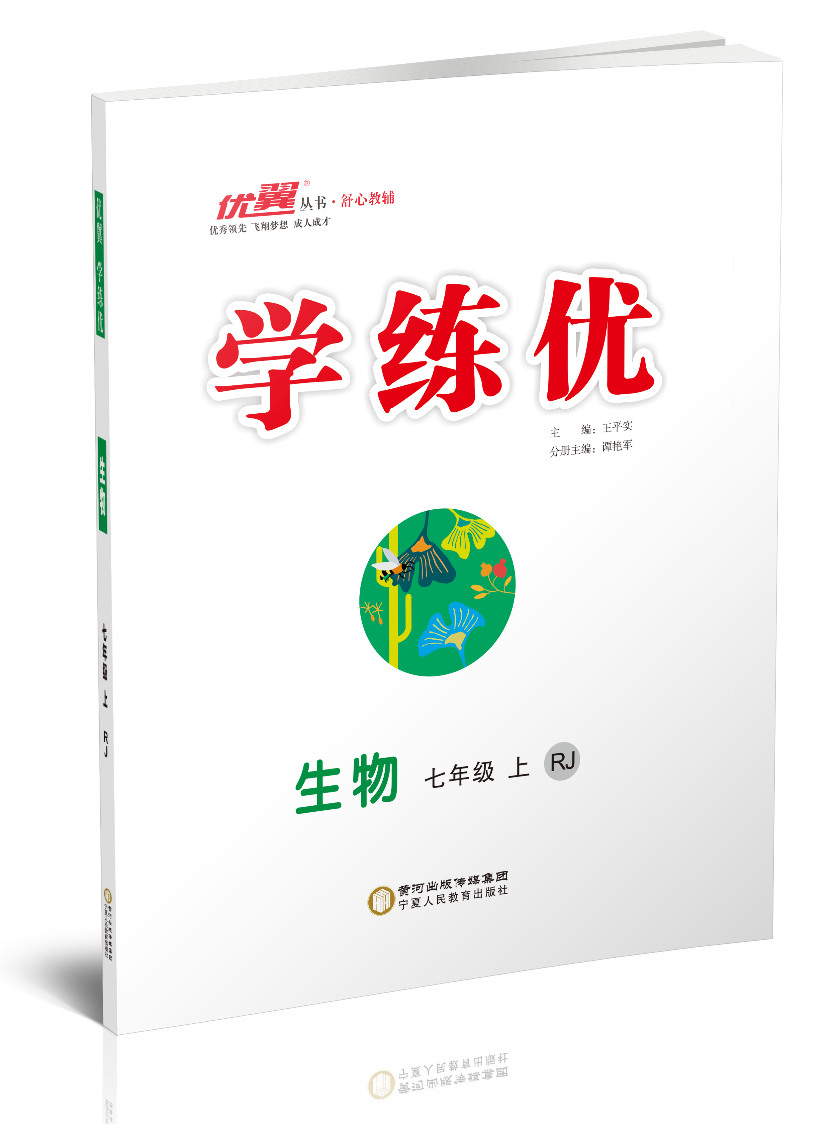 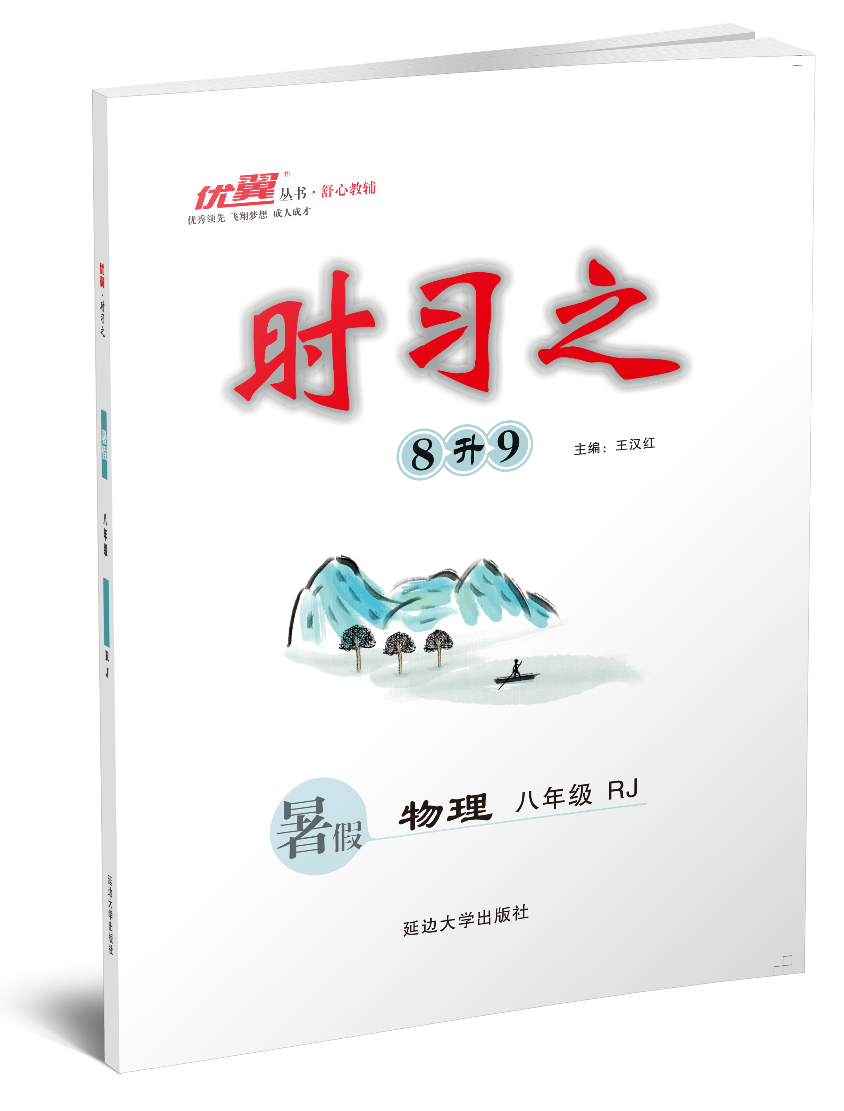 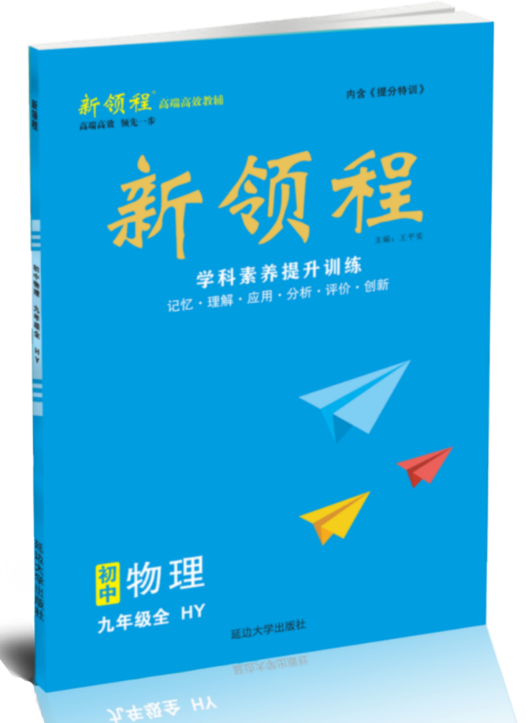 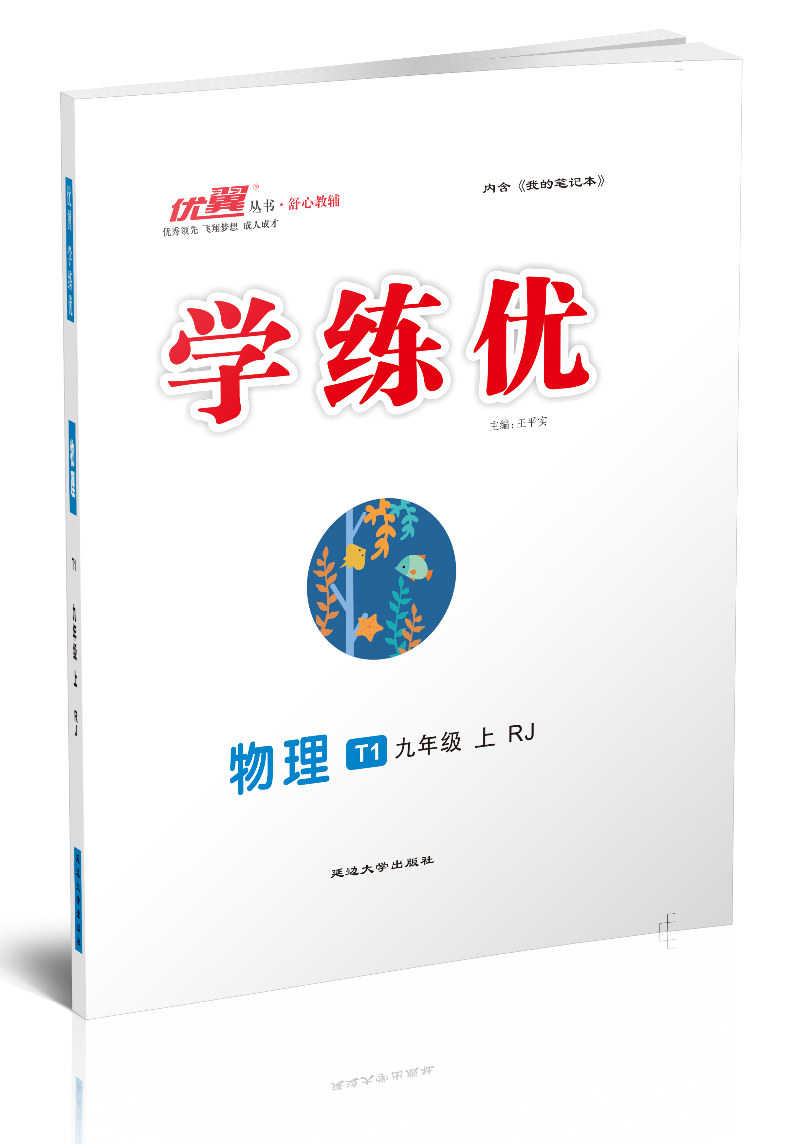 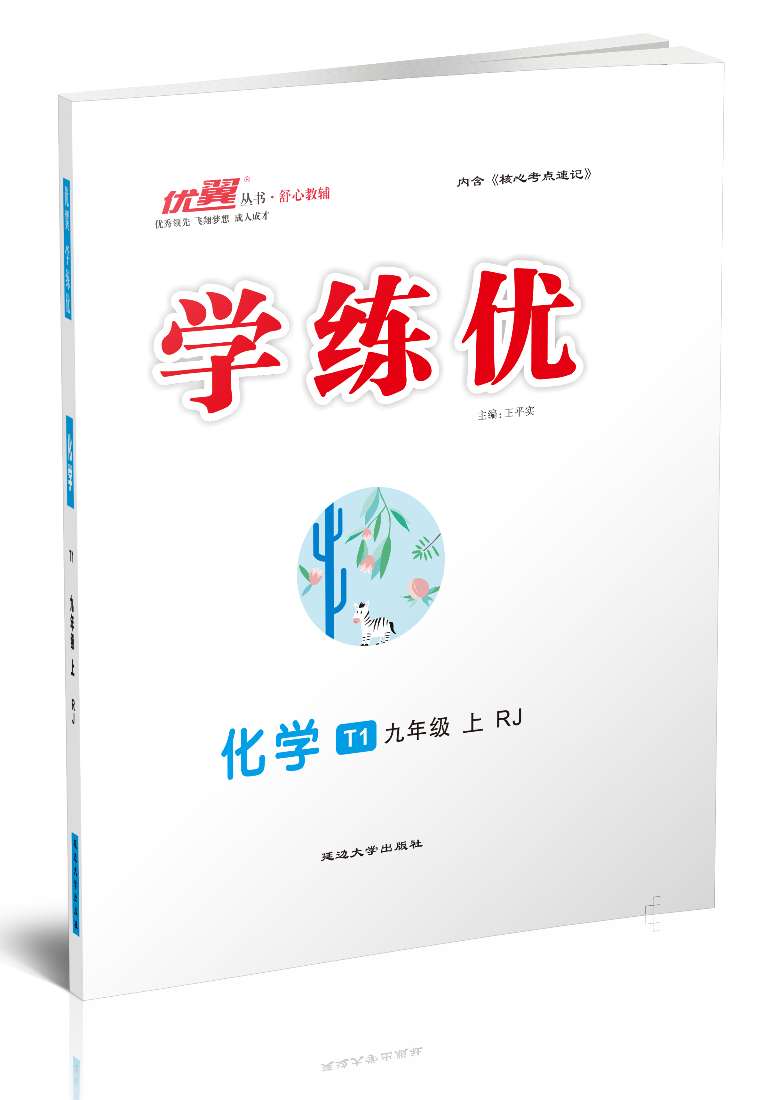 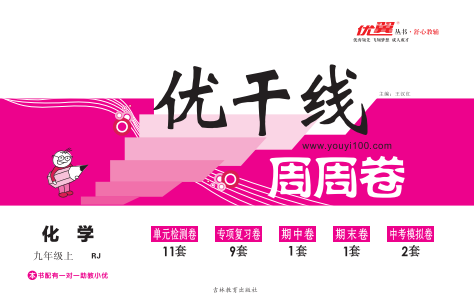 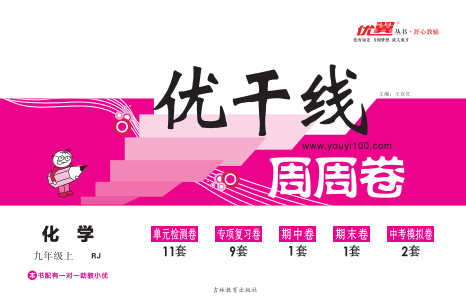 初中《优干线》系列
初中《学练优》系列
初中《时习之》系列
初中《新领程》系列
更多精彩，请访问：www.youyi100.com
点击进入
声  明
本文件著作权为创作公司所有，仅限于教师教学及其他非商业性和非盈利性用途。如发现盗用、转卖、网络传播等侵权行为，本公司将依法追究其相应法律责任。
      部分素材选自网络，如有争议，请联系删改。